Find a Point that Partitions a Segment in a Given Ratio a:b
Example 1: Find the coordinates of P along the directed line segment AB so that the ratio of AP to PB is 3 to 2.
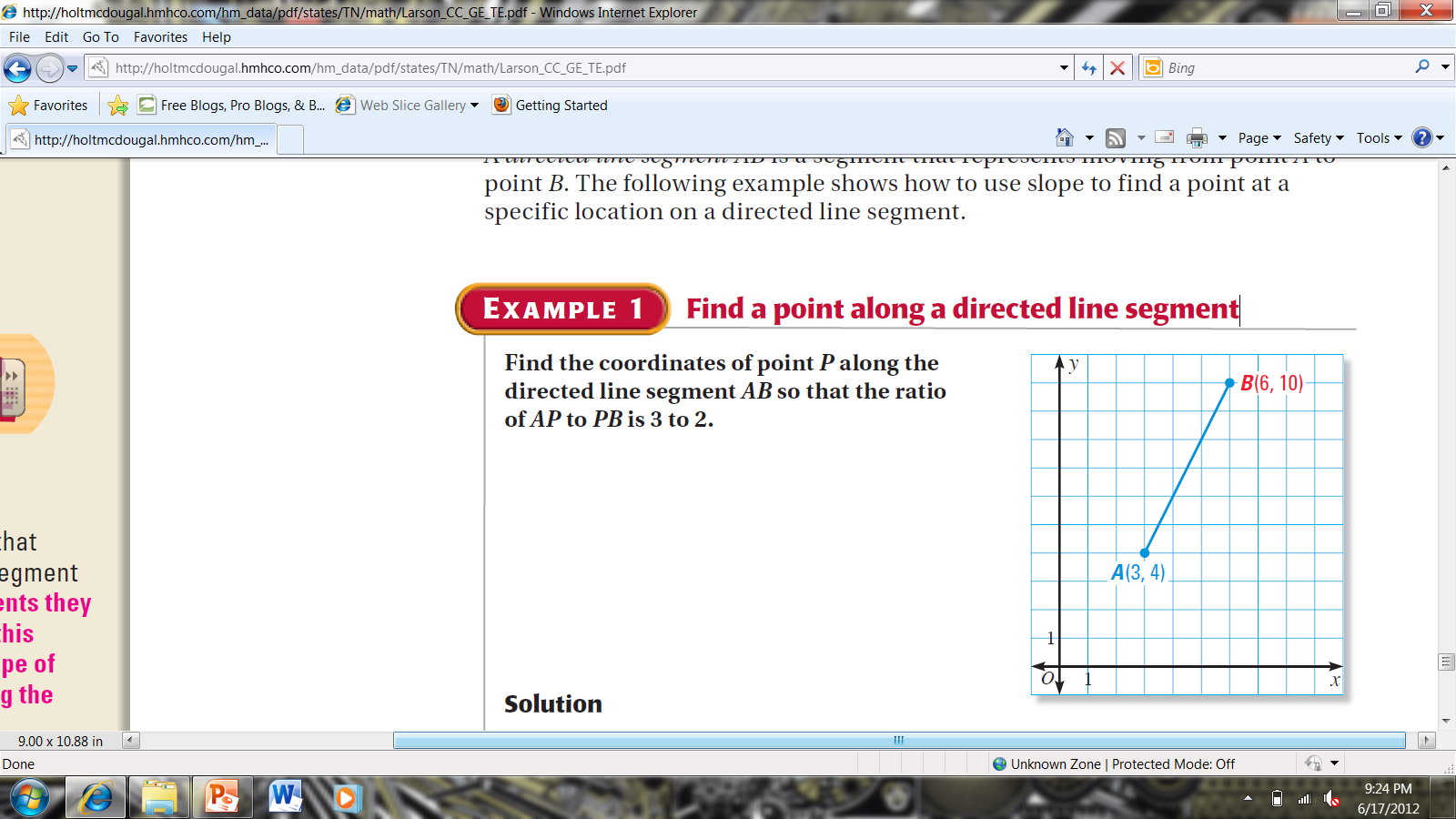 Example 2:  Find the coordinates of point P along the directed line segment AB so that AP to PB is the given ratio.     A(1, 3), B(8, 4); 4 to 1.
Example 3:  Find the coordinates of point P along the directed line segment AB so that AP to PB is the given ratio.     A(-2, 1), B(4, 5); 3 to 7.
Example 4:  Find the coordinates of point P along the directed line segment AB so that AP to PB is the given ratio.     A(8, 0), B(3, -2); 1 to 4.